世田谷区放課後児童システム利用方法（メールアドレス登録、保護者ポータルでの入力）
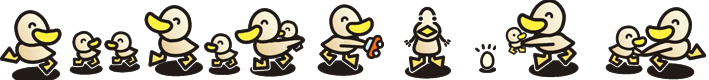 保護者
●メールアドレス登録
１．空メールを送る
「メールアドレス登録について」にある２次元バーコードを読み取る
または、登録用メールアドレスを入力し、空メール（件名・本文を入力せずに）を送信する
２．登録案内メールが届く
数分で、登録案内メールが届きます
※届かない場合は、『迷惑メール対策』により受信できない可能性があります
３．リンクより利用登録ページにアクセスする
４．利用登録ページにて必要情報を入力し利用登録する
「メールアドレス登録について」にある識別番号、保護者氏名等を入力いただき
「登録ボタン」を押して登録します
※識別番号は１人１人異なります、児童と保護者を紐付けるために必要になります
５．登録完了メールが届く
1
保護者
１．空メールを送る
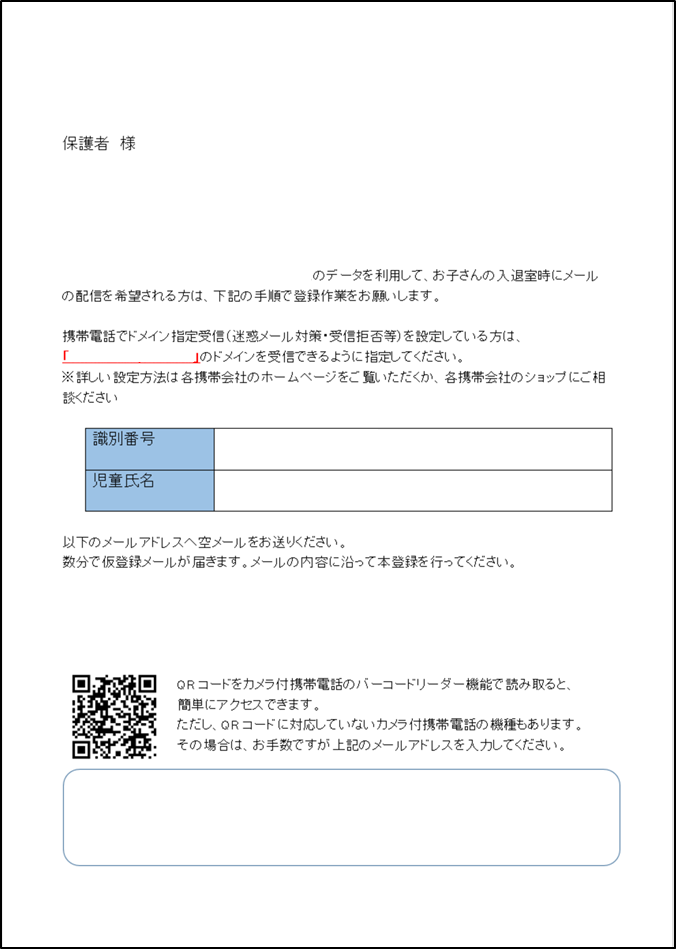 ２次元バーコードが読み取れるスマートフォン、
携帯電話で２次元バーコードを読み取ります

登録用メールアドレスが表示されますので、
メール送信画面にて、件名・本文を入力せずに
メールを送信します
※一部の携帯電話では、件名・本文を入力せずに
メール送信できない場合があります
その場合は、スペースなどを入力して送信してください

２次元バーコードが読み取れない携帯電話の場合は、
宛先に登録用メールアドレスを直接入力して、
送信してください
2020/01/01
[施設名称]
メールアドレス登録案内
xxxxx.com
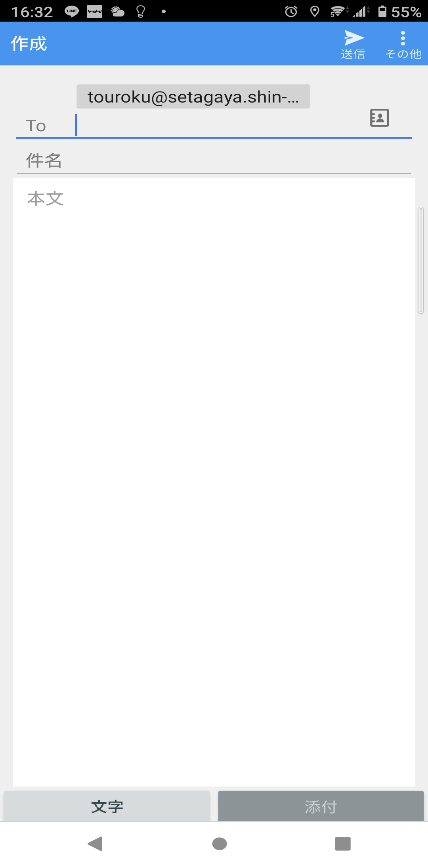 1356a9a94cbc724
１年生　世田谷　太郎
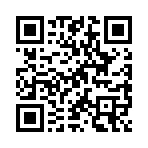 登録用メールアドレス
touroku@xxxxx.com
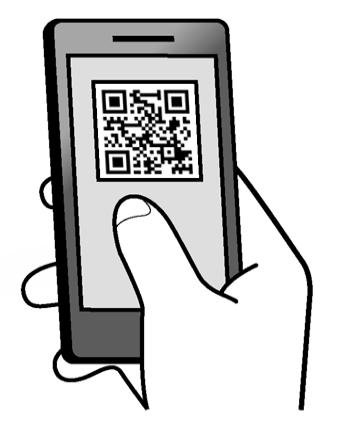 空メールを送信する
2
保護者
２ ．登録案内メールが届く
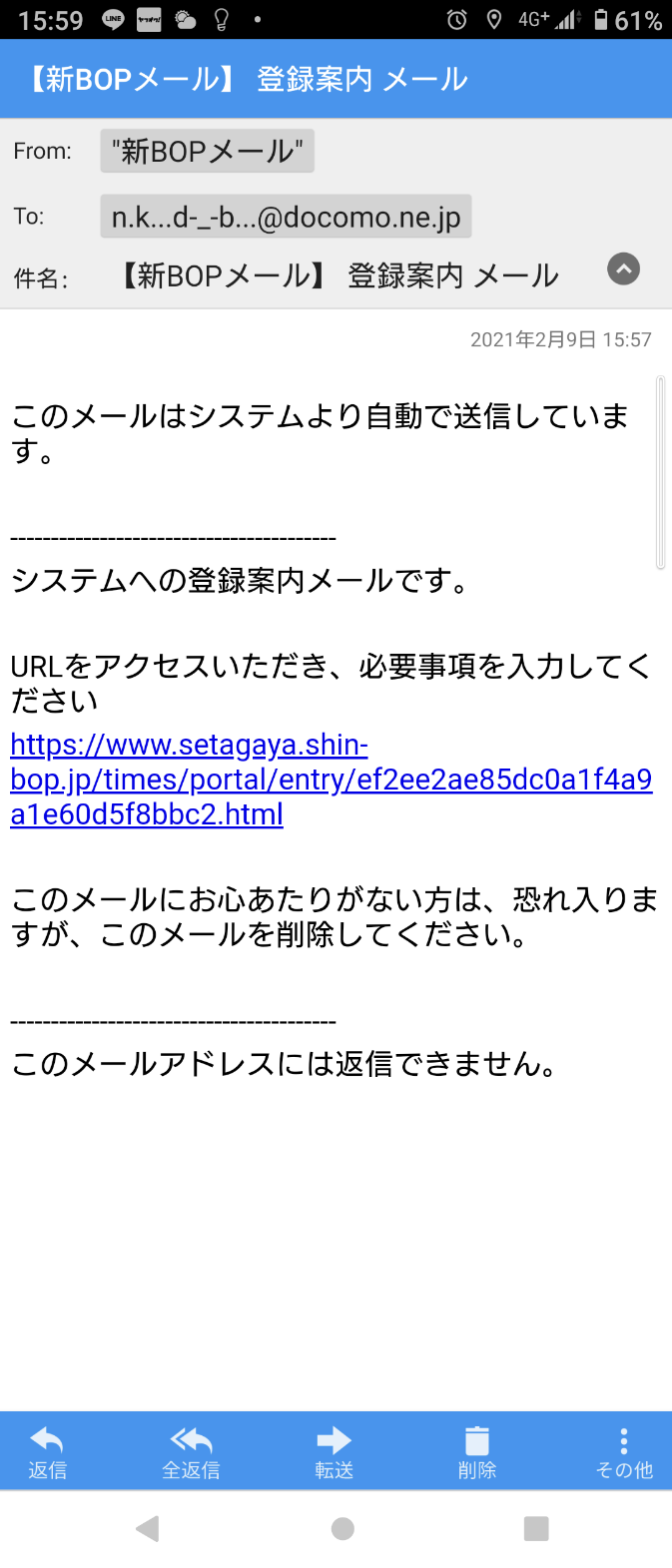 「登録案内メール」が届かない場合は、
下記を参考に、迷惑メール対策の解除をお願いします
【入退室メール】 登録案内メール
mail@xxxxx.com
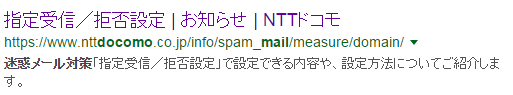 【入退室メール】 登録案内メール
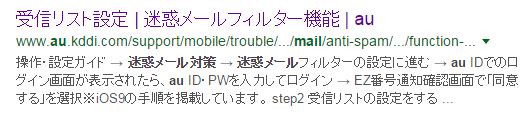 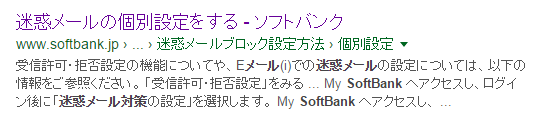 3
保護者
３ ．リンクより利用（メールアドレス）登録ページにアクセスする
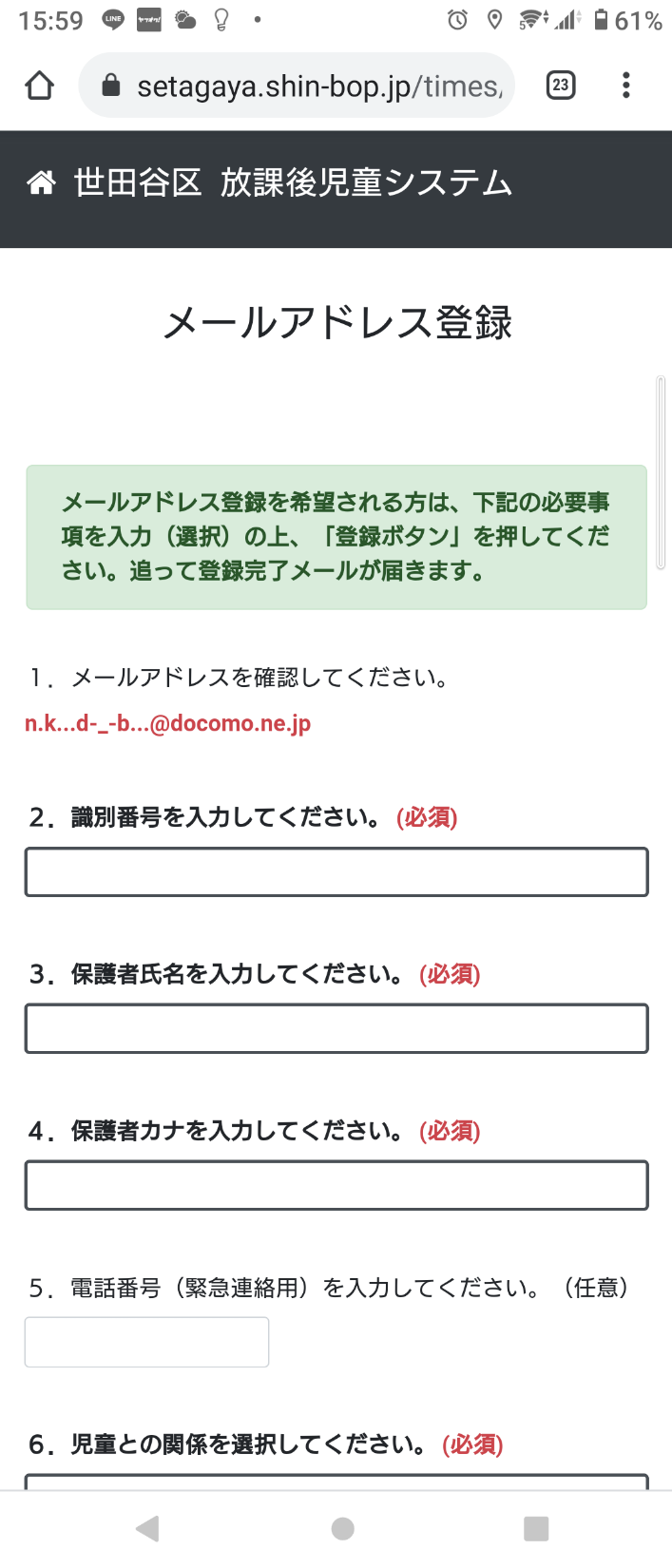 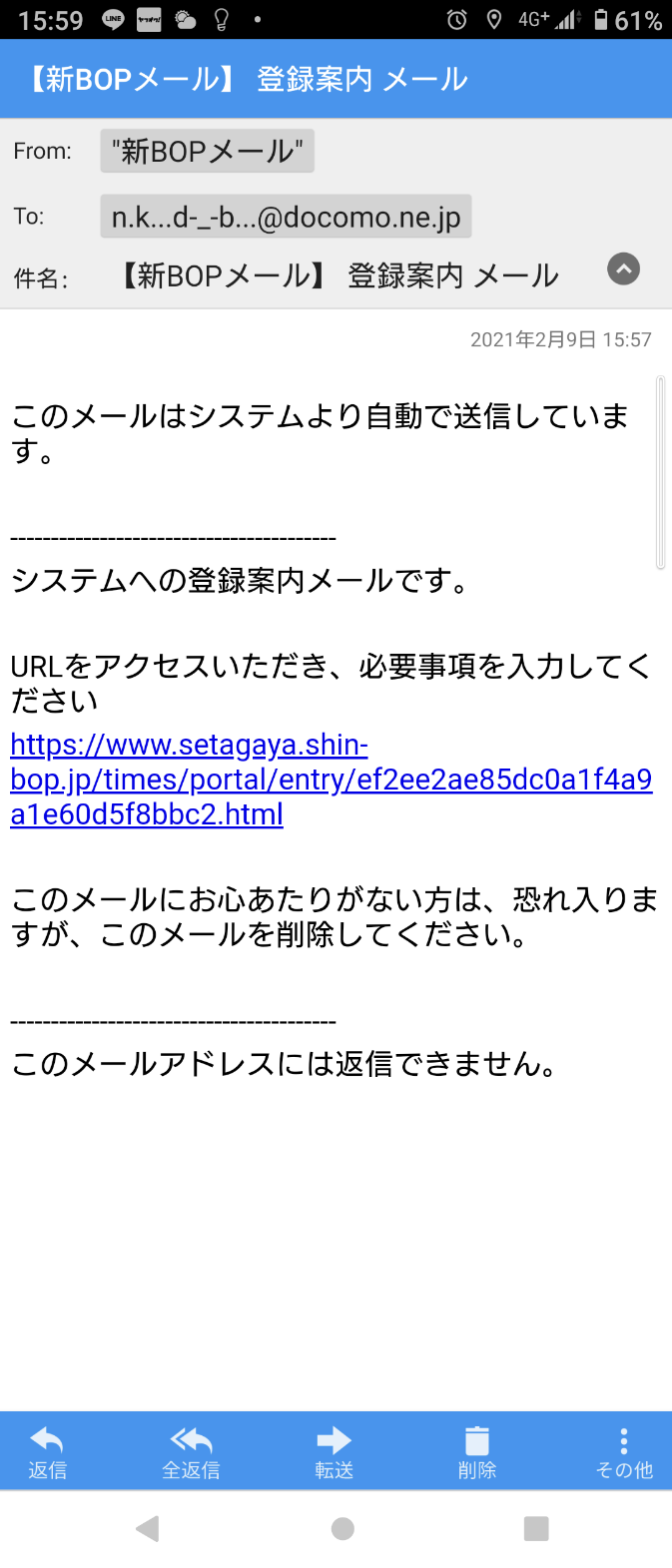 4
保護者
４．利用（メールアドレス）登録ページにて必要情報を入力し利用登録する
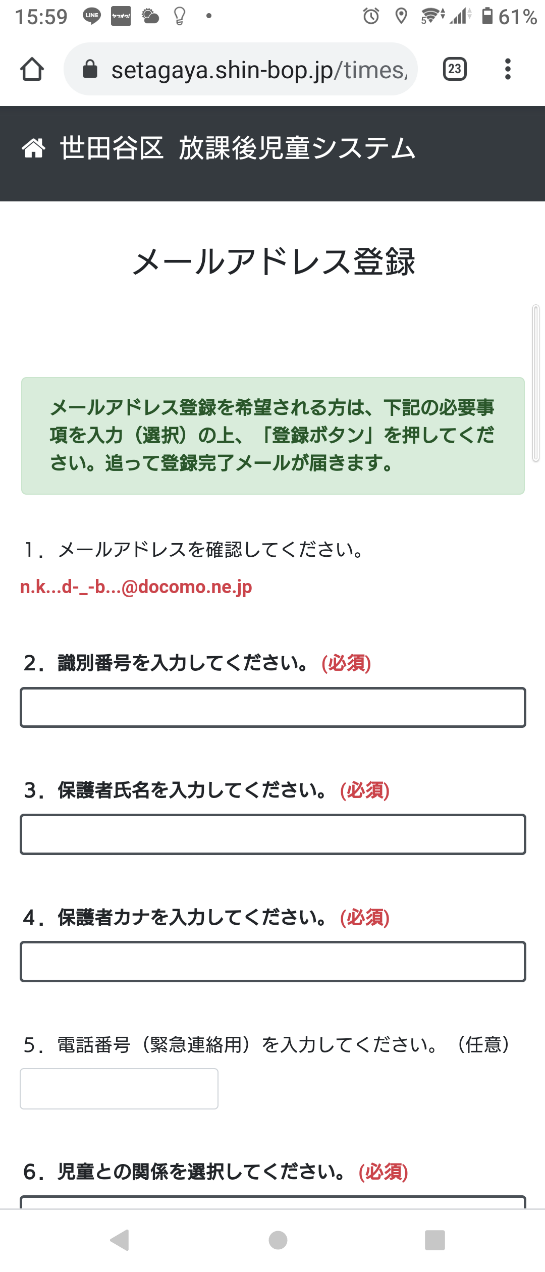 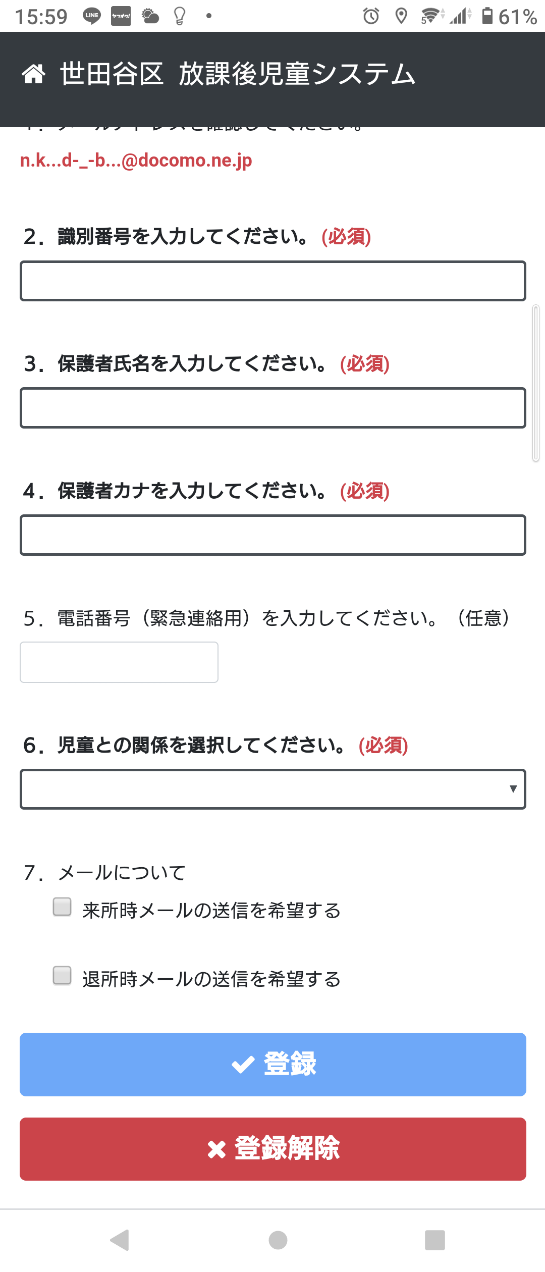 「メールアドレス登録について」にある識別番号、保護者氏名等を
入力（選択）いただき、「登録ボタン」を押して利用登録します
5
保護者
５．登録完了メールが届く
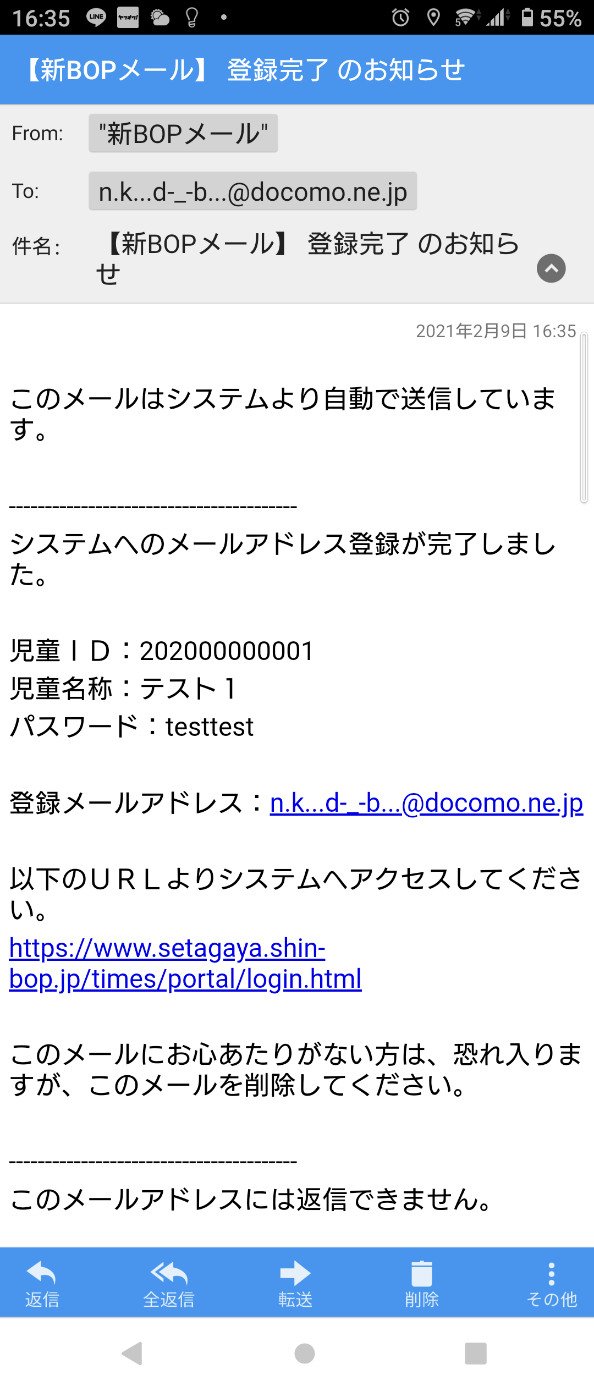 登録完了メールが届きます


→　入室（来所）時、退室（退所）時に
　　ＩＣカード／２次元バーコードをかざすと
　　登録されたメールアドレスにメールが届きます















　 クリックすると、ログインページへ移行。
mail@xxxxx.com
6